How to complete lessons
This PowerPoint contains four hours worth of lessons. 
It is broken down into four topics. You will need to complete all tasks provided, unless it is a challenge which is optional!
For any questions or help, please email Miss Slack.
sslack@bluecoatmeres.co.uk
Structure of the Atom
Recap the mass, charge and position of the three sub-atomic particles.
Calculate the number of sub-atomic particles from the atomic mass and atomic number.
Explain why atoms have no net charge.
To understand the structure of an atom.
Recall: Draw the structure of an atom on a piece of paper.
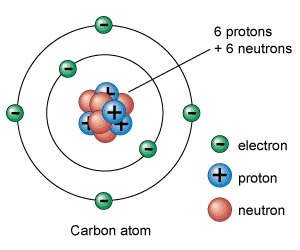 It should look something like this, with protons and neutrons in the nucleus and electrons orbiting around the outside.
Watch the video, then copy and complete the table
https://www.youtube.com/watch?v=cpBb2bgFO6I
Answers!
https://www.youtube.com/watch?v=cpBb2bgFO6I
Atomic Mass and Atomic Number
https://www.youtube.com/watch?v=_S7ov25y3_M
Watch the video.
Atomic Mass and Atomic Number
What does the atomic mass tell you about an atom?
What does the atomic number tell you about an atom?
What is the symbol for the mass number?
What is the symbol for the atomic number?
Atomic Mass and Atomic Number
Atomic mass tells you the number of protons and neutrons.
Atomic number tells you the number of protons or electrons.
The symbol for the mass number is A.
The symbol for the atomic number is Z.
Copy and complete the table. Use a periodic table to help!
https://filestore.aqa.org.uk/resources/science/AQA-8462-8464-8465-INS-PT.PDF
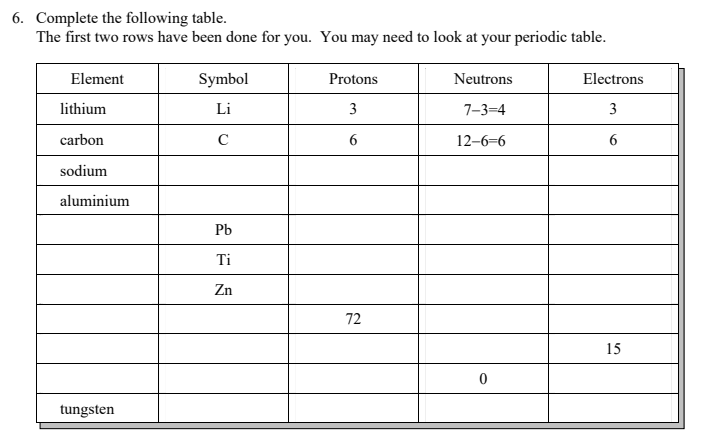 Answers
https://filestore.aqa.org.uk/resources/science/AQA-8462-8464-8465-INS-PT.PDF
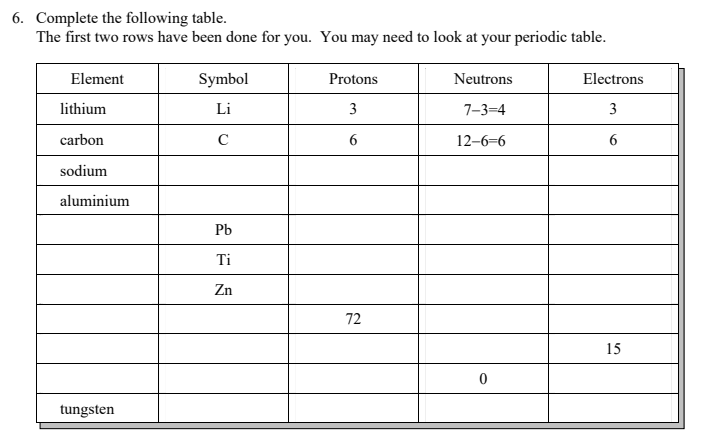 23-11=12
11
Na
11
13
27-13=14
13
Al
82
207-82=125
82
lead
22
48-22=26
titanium
22
65-30=35
30
30
zinc
72
178-72=106
Hf
hafnium
31-15=16
phosphorous
15
P
hydrogen
H
1
1
184-74=110
74
74
W
Exam-style questions
Answer
Questions
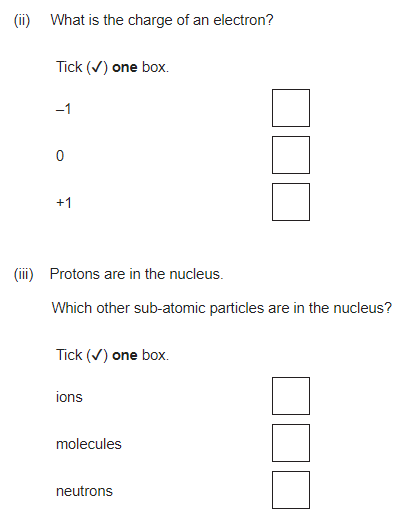 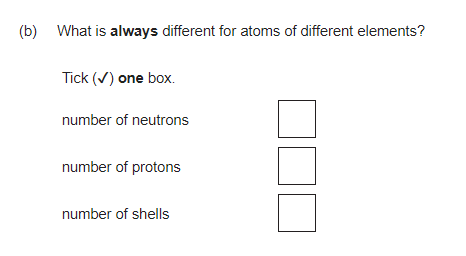 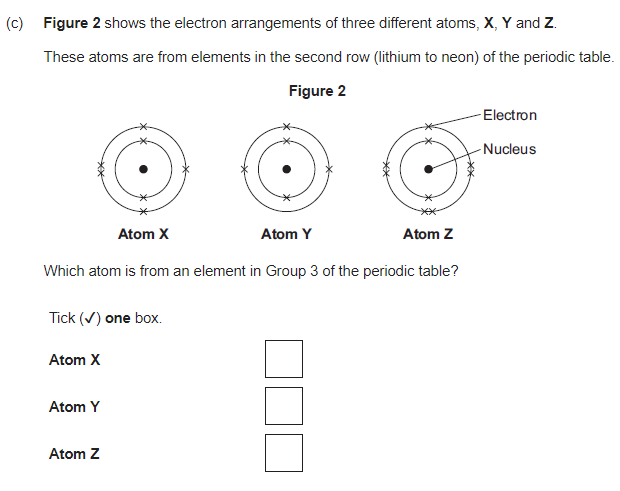 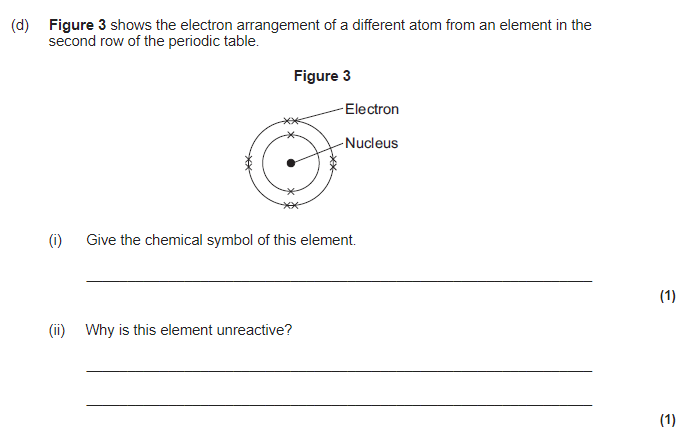 Answers
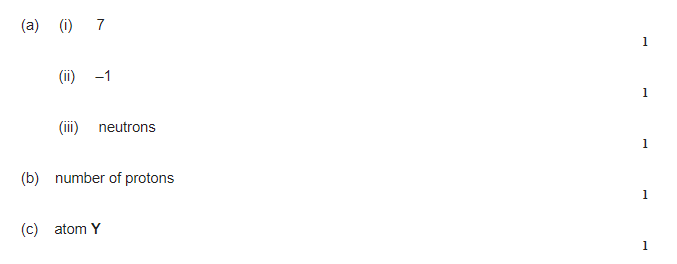 Answers
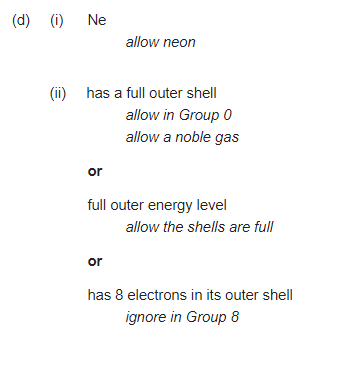 Ions, Atoms and Isotopes
State what an atom is.
Describe how ions and isotopes are formed.
Explain the differences between isotopes of an atom.
To understand what ions, atoms and isotopes are.
What is an atom?
Write down what you think. 
An atom is the smallest particle of an element that can exist.
Atoms
Atoms that have the same number of protons as electrons are neutral (have no charge) overall.
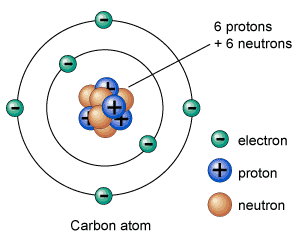 Atoms
Without using a periodic table, calculate the mass number and atomic number of carbon (below).
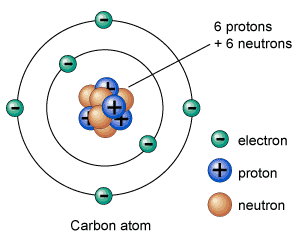 Mass number = 6+6 = 12
Atomic number = 6
Watch the video
https://www.youtube.com/watch?v=n1rrMrEpGn4
Questions
What defines carbon?
What is an isotope?
What is an ion?
Can an isotope also be an ion?
Which is easier to form, an ion or an isotope and why?
Answers
Carbon is defined by having 6 protons (atomic number =6).
An isotope is an atom that has lost or gained neutrons.
An ion is an atom that has lost or gained electrons so has an electrical charge.
Yes, an isotope can be an ion as well.
An ion is easier to form because it’s quite easy for an atom to lose or gain electrons.
Ions
Ions are atoms that have lost or gained electrons. 
Remember, electrons are negative so if an ion has a negative charge (F-), it means that it has gained an electron. If it has a positive charge (Na+), it has lost an electron.
Ion Example
F-  is the fluoride ion. 
To calculate the number of protons, neutrons and electrons we use the mass number and the atomic number.
Ion Example
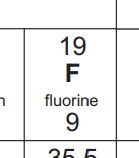 F-  is the fluoride ion. 
From the periodic table we can see that for F: 
Atomic mass = 19
Atomic number = 9
Ion Example
Therefore we can calculate that for the neutral atom F:
Protons = 9 
Neutrons = 19-9 = 10
Electrons = 9
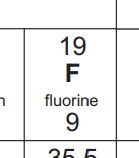 Ion Example
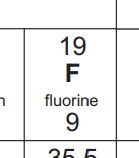 F-  is the fluoride ion. 
It has the same number of protons and neutrons as the neutral atom F, but it has a negative charge so it has one more electron!
Ion Example
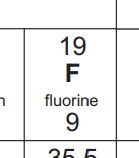 F-  is the fluoride ion. 
Therefore we can calculate that for the ion F-:
Protons = 9 
Neutrons = 19-9 = 10
Electrons = 9+1 = 10
Questions – Atoms and ions
Answers – Atoms and ions
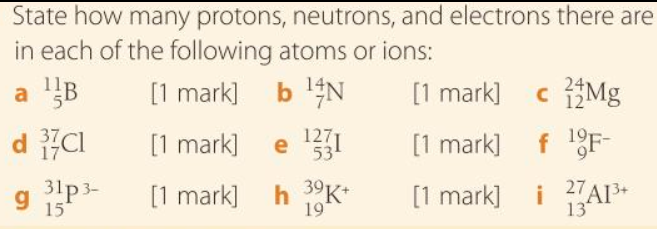 a: P = 5 N = 6 E = 5 
b: P = 7 N = 7 E = 7 
c: P = 12 N = 12 E = 12 
d: P = 17 N = 20 E = 17 
e: P = 53 N = 74 E = 53  
f: P = 9 N = 10 E = 10
g: P = 15 N = 16 E = 18
h: P = 19 N = 20 E = 18 
i: P = 13 N = 14 E = 10
Isotopes
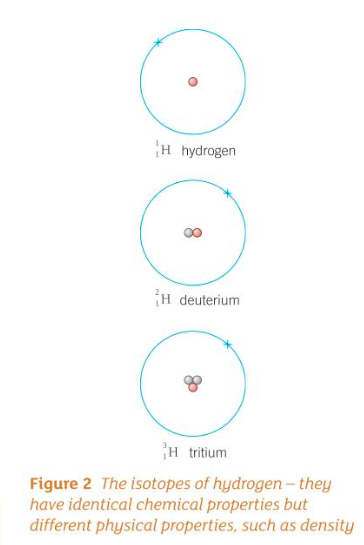 Task – complete the table
Use the periodic table to help!
https://filestore.aqa.org.uk/resources/science/AQA-8462-8464-8465-INS-PT.PDF
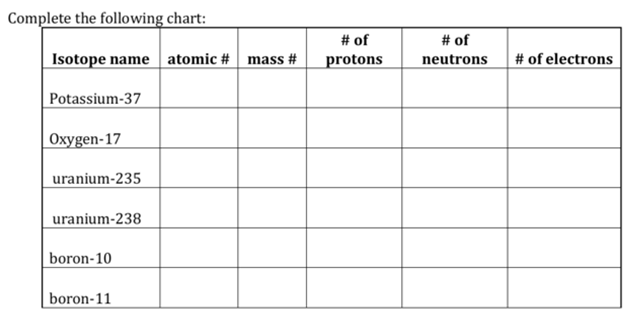 19                 37               19                      18                       19
92
92
Answers
https://filestore.aqa.org.uk/resources/science/AQA-8462-8464-8465-INS-PT.PDF
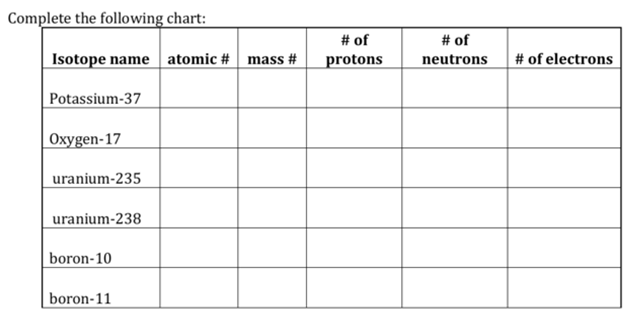 19                 37               19              37 – 19 = 18             19
8                 17                  8               17 – 8 = 9                   8
92                235               92           235 – 92 = 143           92
92                238               92           238 – 92 = 147           92
5                   10                5                 10 – 5 = 5                 5
5                   11                5                 11 – 5 = 6                 5
Isotopes Question
Below are three isotopes of carbon. Explain the differences and similarities that you might expect to see between the isotopes.
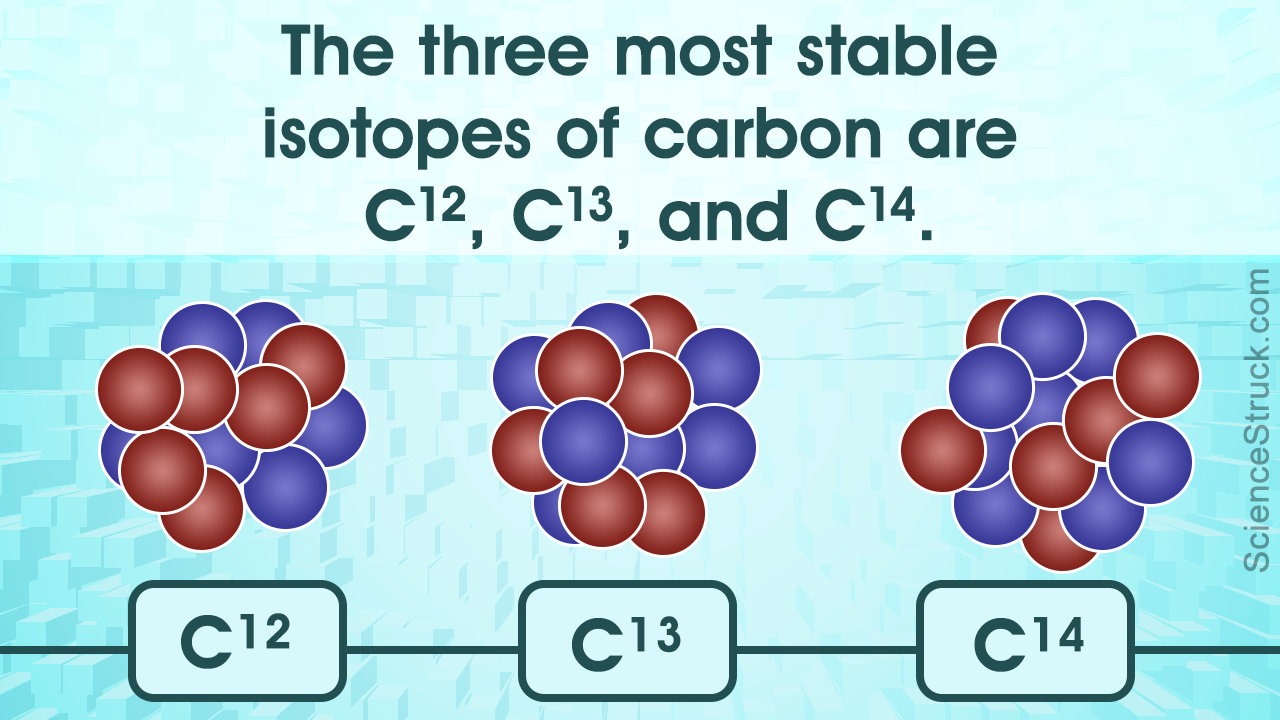 Isotopes Answer
Isotopes often have different physical properties (density, boiling point etc.) but have the same chemical properties. This is because isotopes have the same number of electrons and it is the electronic structure that dictates the chemical properties of an element.
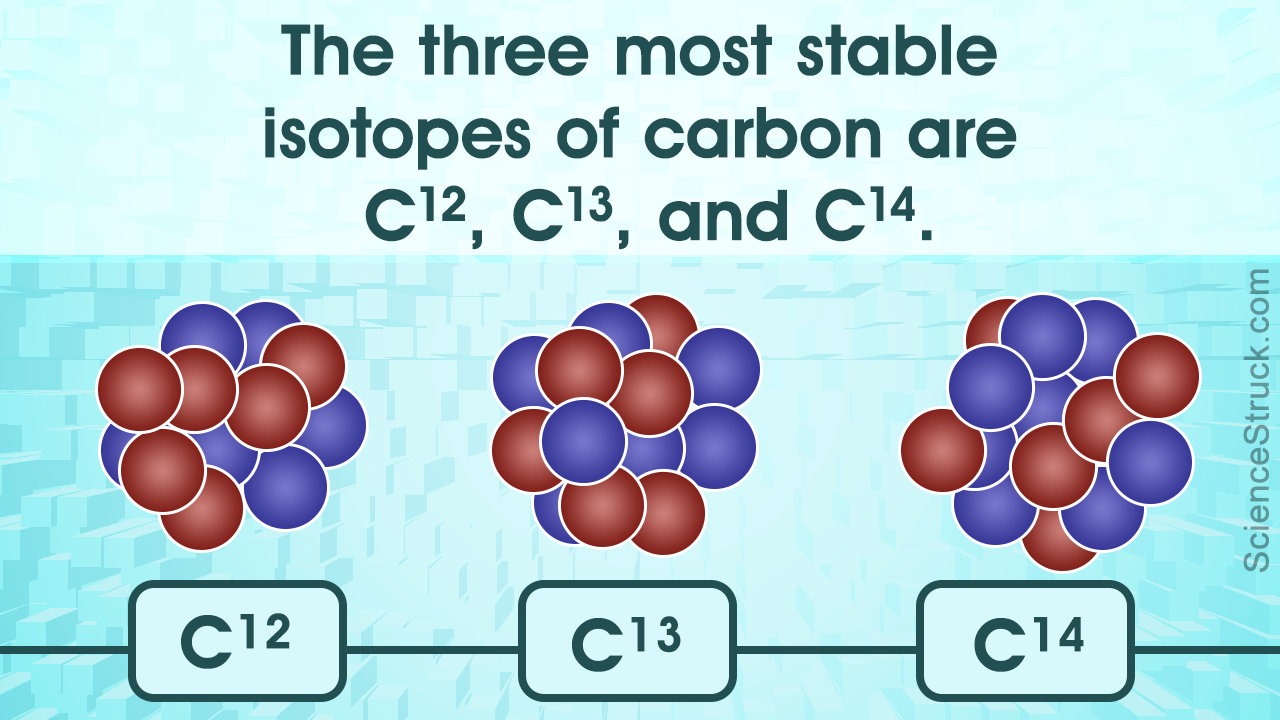 Extra Challenge
Attempt this question if you’re up for a challenge!
Watch the video first.
https://www.youtube.com/watch?v=OY_lPQVXENI
Challenge Questions
Email Miss Slack for answers! 
sslack@bluecoatmeres.co.uk
Electronic Structure
Recall the number of electrons in an atom or ion. 
Describe and draw the electronic structure of atoms and ions.
Explain how electronic structure of atoms dictates the ions formed.
To understand the electronic structure of a different atoms.
How many electrons are in the following atoms/ions?
Use the periodic table to help.
https://filestore.aqa.org.uk/resources/science/AQA-8462-8464-8465-INS-PT.PDF
How many electrons are in the following atoms/ions?
Na
K+
O
Si
Cl-
O2-
Mg
Xe
I-
Li+
H+
He
How many electrons are in the following atoms/ions?
Na - 11  
K+ - 18
O - 8
Si - 14
Cl- - 17
O2- - 10
Mg - 12
Xe - 54
I- - 53
Li+ - 2
H+  - 0
He - 2
If you do understand how to calculate these go back to last lesson for the explanation!
Watch the video
https://www.youtube.com/watch?v=hSkJzE2Vz_w
Questions
How many electrons can be held in the first shell?
How many electrons can be held in the second and third shell?
Draw the electronic structure of an oxygen atom and write down the short-hand.
Answers
2 electrons
8 electrons
Oxygen – 2, 6
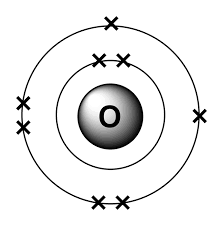 Ions
When drawing the electronic structure of an ion, you must put square brackets around it and write the charge of the ion. 
Here is an example of the Cl- ion.
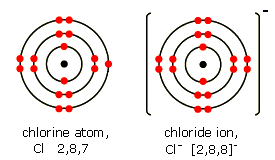 Neutral atom 
Negative ion
Practice drawing the electronic structure for the following atoms/ions
F-
Na+
Li
Be
Ca
Mg2+
Answers
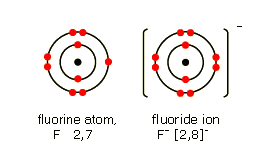 F-


Na+


Li
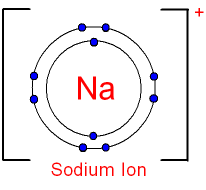 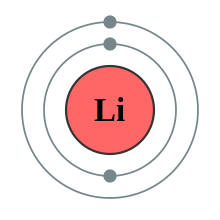 Answers
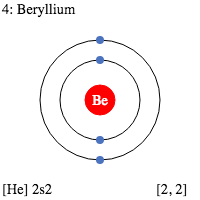 Be


Ca


Mg2+
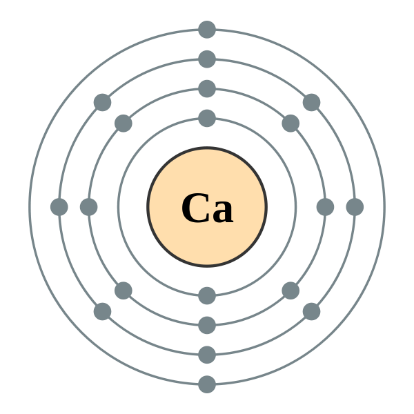 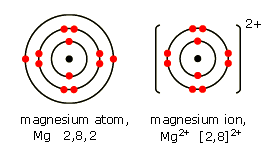 Task
Write a guide for another student, explaining how to draw the electronic structure of S2-. 
Make sure to include -  
How to calculate the number of electrons.
How many electrons fit in each shell. 
How to arrange the electrons in the shells.
Ions in the periodic table
What do you notice about the charge of the ions that form in the periodic table and their position?
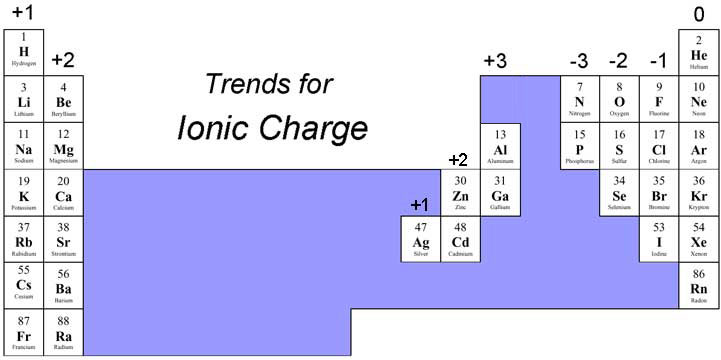 Ions in the periodic table
Elements in groups 1 have 1 electron in their outer shell. 
E.g. Na
Atoms want to have a full outer shell because it makes them more stable.
How can Na form a full outer shell?

By losing an electron!
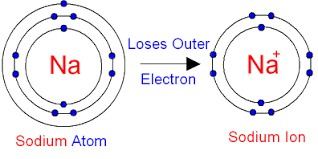 Ions in the periodic table
Sodium loses an electron therefor it forms an ion with a +1 charge.
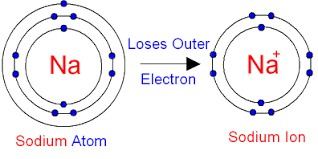 Ions in the periodic table
Fluorine is in group 7, so it has 7 electrons in its outer shell.
How can fluorine form a full outer shell?

By gaining an electron!
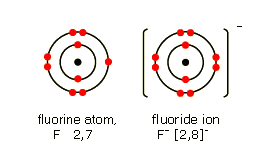 Ions in the periodic table
The fluoride ion has a -1 charge because fluorine gains 1 electron to form a full outer shell!
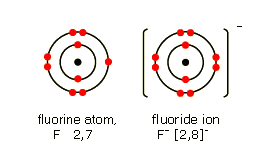 Question
Explain why Mg forms an ion with a 2+ charge.
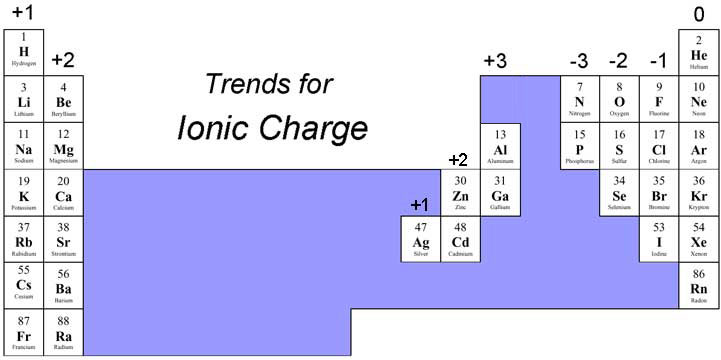 Answer
Magnesium has 12 electrons and is in group 2…
Therefore it has 2 electrons in its outer shell. 
It wants a full outer shell for stability
So it loses two electrons to form Mg2+.
C1 Summary Questions
Recall the topics from C1
Answer the summary questions.
Answer the practice questions.
To understand the C1 AQA topic
Answer the summary questions provided!
For help on a specific question feel free to email Miss Slack. 
sslack@bluecoatmeres.co.uk
Kerboodle
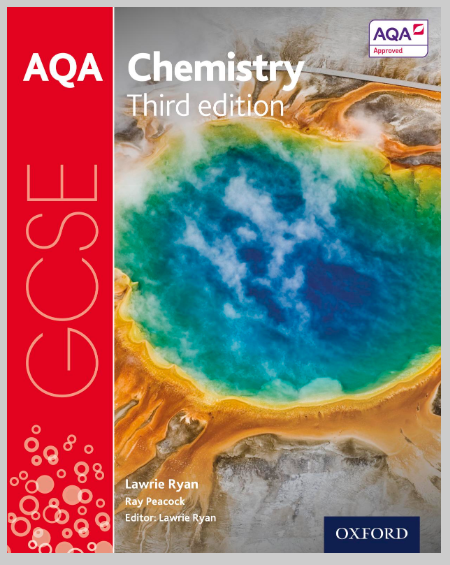 Use chapter one of this textbook on Kerboodle to help you!
Answer the Summary Questions
Answer the Summary Questions
Answer the Summary Questions
Answer the Summary Questions
Answer the Summary Questions
Answer the Summary Questions
Now answer the practice questions!
Practice Questions
Practice Questions
Practice Questions
Practice Questions
Practice Questions
Practice Questions